ID8
Alka, Julie, Lawrence, Sukhi
Helping you connect the dots
Connect the dots
We create a private space for spontaneous idea generation

Promote creativity through association of ideas and thoughts
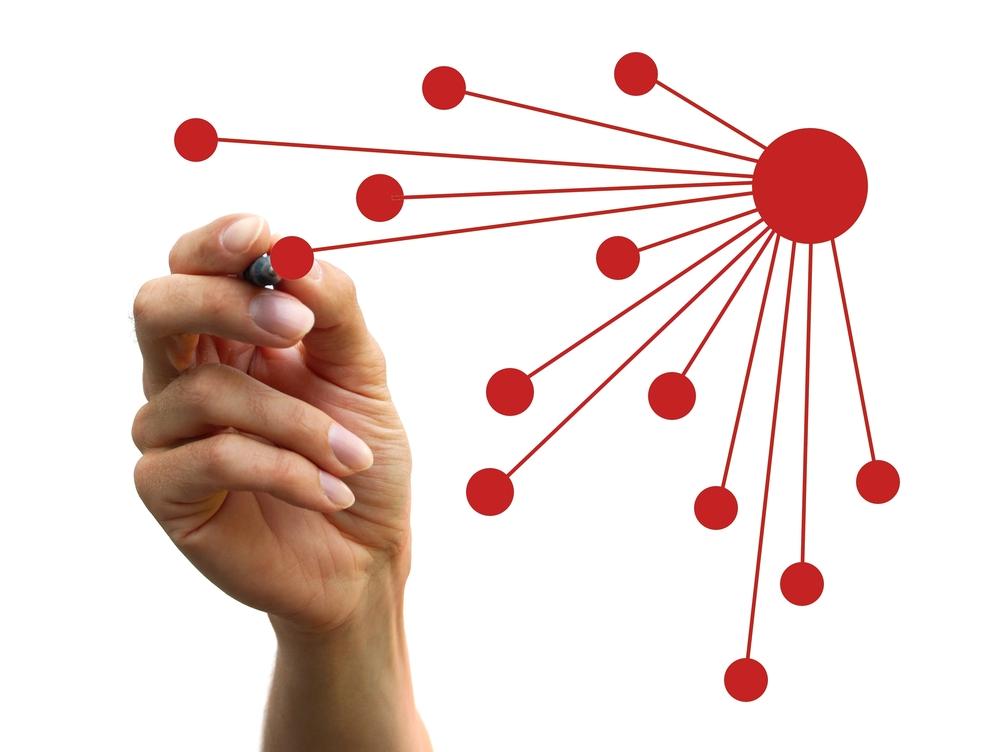 Problem
How to innovate in a saturated market?
What should I draw for my art class?
What to write about for PWR?
What do do for my 147 project?

Environment does not encourage innovation or creativity
Overview
Heuristics evaluation
Problems with user control

Revised design
How to make users understand flow

Prototype implementation
Android
“Random” screen
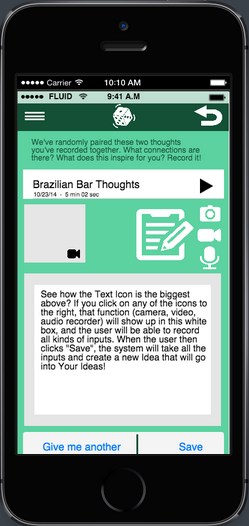 H2-2 (Match between system and the real world). Setup of icons is very confusing in “random” screen.
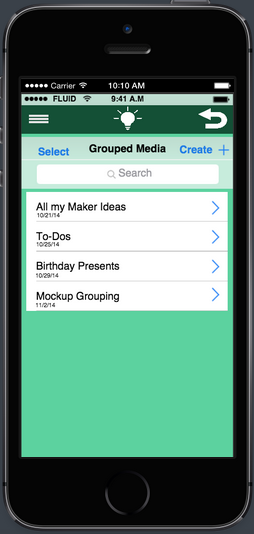 “Ideas” screen
H2-3 (User control and freedom). Selecting group of ideas doesn’t show annotations
H2-3. Client can see only the ideas that are already grouped together. 
H2-3. Unclear what “select” button does.
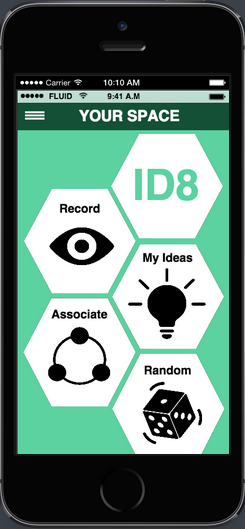 Other heuristics issues
Icons:
users don’t want to rely on icons
some icons are hard to understand

Flow:
functionality of many actions is confusing
requires instructions

Layout:
lacking consistency
Improvements: icons
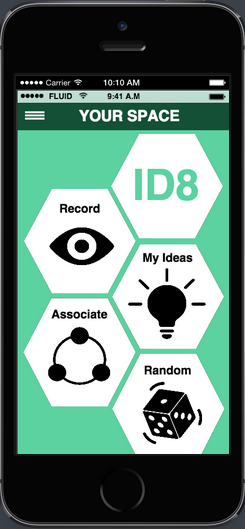 always show name of the icon

use more intuitive icons for functionalities like “record”
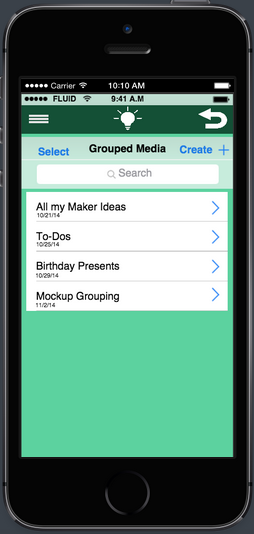 Improvements: flow
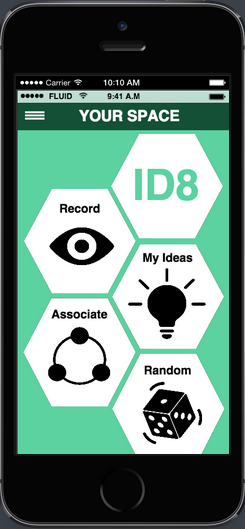 have an introductory tutorial

more consistent layout

remove “select”
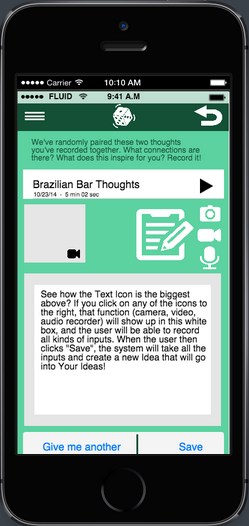 Improvements: functionality
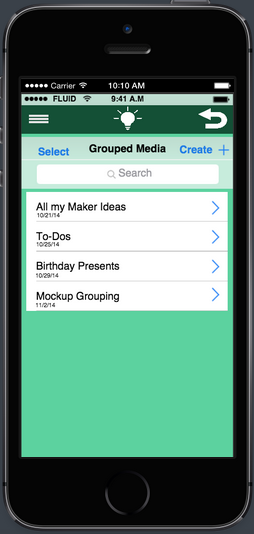 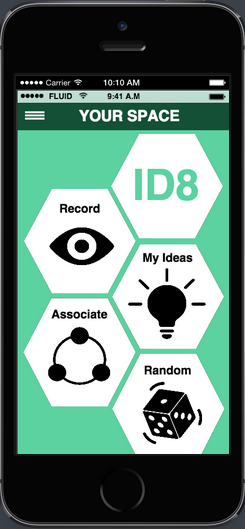 show annotations when you select ideas

select ideas that are not grouped in lists
Implementation: Android
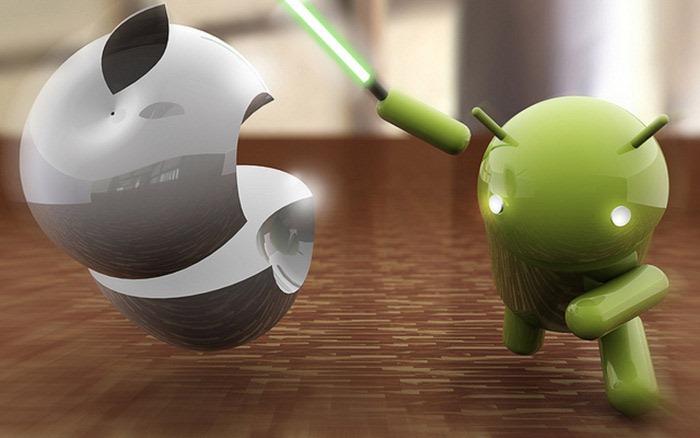 Implementation: Android
IDE: Eclipse + ADT

Phone from prof. Landay

Android Developer: Sukhi
ID8
Thanks!